新・大阪府地震防災アクションプラン　平成30年度進捗評価と令和元年度の取組の概要(１/２)
クションの進捗評価
ア
●平成30年度の各アクションの評価概要
◆大阪府では、南海トラフ巨大地震をはじめとする地震災害から、「人命を守
 　る」「被害を最小にする」ことを最優先に、「新・大阪府地震防災アクションプラ　
　 ン」を策定し、着実な推進を図ってきました。

◆平成30年6月18日の大阪北部地震や、その後の台風第21号などの度重な
　 る災害への教訓を踏まえ、災害対応力の強化に向け、新規に追加したｱｸｼｮﾝ
　 や、強化をした既存ｱｸｼｮﾝなどの進捗実績の評価を実施し、着実に災害対
   応力の強化を図っていきます。
◆平成30年度の100ｱｸｼｮﾝの評価結果は以下の通りです。
※H30年度の度重なる災害の教訓を踏まえ、新規追加や強化した既存ｱｸｼｮﾝは45
◆各ｱｸｼｮﾝは毎年度、進捗状況、目標達成度の評価を行い、その見   
   直しや改善につなげ着実な推進を図っていきます。
◇ｷｰﾜｰﾄﾞ04「訪日外国人への対応」　
　　　　　　　　災害時多言語支援Webサイト・アプリのイメージ
➢窓口情報➢自国民への帰国情報　など
➢災害発生情報➢今後の見通し　など
●令和元年度
●平成30年度
●平成30年度
●令和元年度
●令和元年度
●令和元年度
●平成30年度
●平成30年度
訪日外国人への対応
ｷｰﾜｰﾄﾞ
ｷｰﾜｰﾄﾞ
ｷｰﾜｰﾄﾞ
ｷｰﾜｰﾄﾞ
自助・共助の推進
初動体制
市町村支援
出勤及び帰宅困難者への対応
ｷｰﾜｰﾄﾞ
01
02
05
04
03
目　標
目　標
目　標
目　標
目　標
目　標
目　標
目　標
評　価　：　概ね計画どおり
評　価　：　概ね計画どおり
評　価　：　概ね計画どおり
実　績
実　績
実　績
実　績
評　価　：　概ね計画どおり
①災害対応要員確保システムを6月18日
　 に施行運用し、７月中に本格運用すると
　 ともに、知事と府幹部間の緊急連絡網に   
   「LINE WORKS」を採用
②ﾓﾊﾞｲﾙPC、防災服、電動ﾊﾝﾄﾞﾘﾌﾄ、車 
   両等を購入
③平時から防災ﾂｲｯﾀｰなどの情報発信を行
　 うとともに、大災害時などに知事からの
　 「災害ﾓｰﾄﾞ宣言」による情報発信を強化
④訓練等を通じ、BCPの点検と確認実施
①発災時間帯に応じた企業統一ﾙｰﾙを策定
②企業に対し一斉帰宅抑制及びBCP策定の
   働きかけを行う
③企業に対する帰宅抑制の働きかけを強化

④SNS等を活用した自ら次の行動を判断で
   きるよう情報発信を強化
⑤鉄道運行再開情報などを一元化し発信す
   る手法の検討
⑥災害時帰宅ﾙｰﾄの通行機能確保
①全庁体制による初動体制確保



②被災地における支援等、活動体制の強化

③災害情報を集約整理し情報発信力を強化


④非常時優先業務の点検と確認
① 以下の取組みを実施
  1.地域特性や大阪北部地震の教訓を踏まえたｶﾘｷｭﾗﾑを
　 　取入れ、８地域で実施（10～11月、468名）
  2.生徒の安否確認等含む「防災の手引き」見直しの検討
  
  3.府内の全住戸・全事業所に配布
   
  4.平時より防災ﾂｲｯﾀｰなどを活用した情報発信を実施
　
  5.Yahooと連携した防災ｱﾌﾟﾘを訓練日にあわせ提供開始
　  大阪880万人訓練の訓練参加団体の事前登録制開始

  6.強化策について庁内関係部局と調整を行った


②平時より防災ﾂｲｯﾀｰなどを活用した情報発信を行った

③ﾈｯﾄﾜｰｸ強化策の検討を実施
①H30.10にOsaka訪日外国人等への支援推進会議設置
　 し、支援策について検討を実施
②府HPに12言語対応の自動翻訳機能を導入、災害時に 
   災害情報に特化したﾄｯﾌﾟﾍﾟｰｼﾞに切替るｼｽﾃﾑ改修を実施
   1月の防災訓練で切替を行った
③災害時多言語支援ｳｪﾌﾞｻｲﾄ、多言語情報発信ｱﾌﾟﾘｹｰｼｮ
   ﾝなどｼｽﾃﾑの導入の検討を実施
④観光案内所等にて外国人旅行者向け緊急時お役立ち情
   報ﾎﾟｰﾀﾙｻｲﾄ「Emergency」の広報ｶｰﾄﾞを配布
⑤北部地震にて被害の大きかった市町と意見交換を実施
①引続き年２～３回会議を行い、支援策   
   について検討を行っていく
②訓練等を通じ検証


③災害時多言語支援ｳｪﾌﾞｻｲﾄ、多言語情
   報発信ｱﾌﾟﾘｹｰｼｮﾝを開発
④「Emergency」の広報ｶｰﾄﾞの配布拡大  
   し、ｶｰﾄﾞﾃﾞｻﾞｲﾝを更新し増刷を行う
⑤庁内関係機関や市町村と連携し、体制
　 構築に向けた調整を実施
① 以下の取組みを実施
  1.被災地から講師を招聘し、体験談など 
     もｶﾘｷｭﾗﾑに取入れ8の地域で実施
  2.防災の手引きを改定し、研修等を通じ
     その周知を図る
  3.府内の全住戸・全事業所に改訂版を配 
     布（R1.12末まで）
  4.平時より防災ﾂｲｯﾀｰ等を活用した情報
　   発信
  5.大阪880万人継続するにあたり、事前
     登録制の拡充や、参加者拡大のための
     新たな取組みを実施
  6.福祉部と連携し、市町村の取組みを支  
     援するため個別に意見交換を行い課題
     の把握や、支援策強化の検討
②平時より防災ﾂｲｯﾀｰなどを活用した情報 
   発信
③多様な支援の担い手とさらなる連携強
   化のため、研修会、意見交換等を実施
①自助共助推進のため、様々な取組みを実施
  1.自主防災組織ﾘｰﾀﾞｰ研修の充実・強化
  
  2.学校における防災教育の充実
 
  3.防災ﾀｳﾝﾍﾟｰｼﾞの配布による、府民防災意
     識の醸成を図る
  4.平時から様々なﾂｰﾙを活用した防災啓発の
     実施
  5.防災意識向上のため、民間と連携するなど 
     訓練の充実
 
  6.避難行動要支援者に対する支援の強化


②住民に適切な行動を促すよう情報発信強化

③避難所運営など、多様な支援の担い手と顔 　　
　 の見える関係を構築しﾈｯﾄﾜｰｸ強化
①全庁統一の災害対応要員確保システムを導入にむけ
　 全部局担当者と意見交換を実施。また、大災害時におけ 
   る知事と府幹部間との緊急連絡網について検討

②被災現場や防災拠点に必要となる装備、資機材の総点
　 検を実施
③災害対策本部に情報発信要員を配置し、平時より防災
　 ﾂｲｯﾀｰを活用した情報発信を実施

④非常時優先業務の見直しを行い、大阪府業務継続計画
　 の修正を実施
①多様な機関と連携した外国人支援策を検討

②府ﾎｰﾑﾍﾟｰｼﾞの多言語対応化の実施


③外国人旅行者用の多言語化情報を発信

④観光案内所などにて情報発信強化

⑤避難所における多言語支援の必要性に関す　
　 る情報収集機能の構築
①訓練などを通じｶﾞｲﾄﾞﾗｲﾝの実効性を検証
②経済団体等と連携し、BCP策定の働きか
   けを実施
③帰宅抑制促進のため、解説動画を作成  
   し、企業等に働きかけを行う
④平時より防災ﾂｲｯﾀｰなどを活用した情   
   報発信を行う
⑤鉄道情報一元化した情報発信のｼｽﾃﾑ開
　 発を実施
⑥ﾌﾞﾛｯｸ塀等の耐震診断義務付けに向け
　 調査や審議会等により路線指定を実施
①発災時間帯別行動ﾙｰﾙを策定しｶﾞｲﾄﾞﾗｲﾝを改訂 H30.9
②経済団体と連携し、BCP策定の働きかけを実施

③帰宅抑制促進の検討を実施

④平時より防災ﾂｲｯﾀｰなどを活用した情報発信を実施

⑤国や民間の交通情報提供会社などと情報収集、
    一元化、発信手法について協議を実施
⑥災害時帰宅ﾙｰﾄの通行機能確保のため沿道ﾌﾞﾛｯｸ塀の耐
　 震化促進を検討
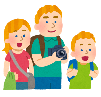 ●平成30年度
●令和元年度
➢避難所開設情報➢相談窓口情報　など
目　標
その他のアプリと連携
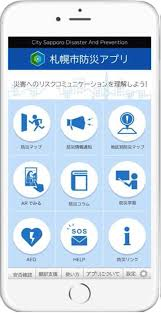 ①緊急防災推進員と市町村との連携強化
②複数の市町村を巡回するﾘｴｿﾞﾝ体制構築
③市町村応援体制の強化

④住宅応急判定などの専門職員の確保
⑤市町村受援計画策定支援

⑥市町村職員の災害対応力強化
⑦避難行動要支援者支援の強化を図るため
　 ﾎﾞﾗﾝﾃｨｱ団等と連携を強化する

⑧「り災証明発行業務」の支援
①業務内容を再整理し『活動時業務内容ﾁｪｯｸﾘｽﾄ』を作成
②昨年の災害における実態について市町村と意見交換実施
③応援職員（ﾌﾟｯｼｭ、ﾌﾟﾙ型）の分類と派遣時期を明確化
　 し大阪府応急対策実施要領を改訂
④専門職員ﾘｽﾄｱｯﾌﾟ化による職員を確保
⑤受援計画策定市の策定事例紹介を実施

⑥危機管理部局職員向けﾏﾈｼﾞﾒﾝﾄ研修やﾄｯﾌﾟｾﾐﾅｰを実施　　　　　　　　　　
⑦北部地震にて被害の大きかった市町と意見交換を実施し、
　 課題等をとりまとめ

⑧住家被害認定業務研修を実施
①訓練等を通じﾁｪｯｸﾘｽﾄの検証
②ﾘｴｿﾞﾝ体制を構築
③訓練等を通じ検証

④訓練等を通じ実効性の検証
⑤市町村受援計画策定先進府県の事例
　 調査、研究を行う
⑥引続き研修を実施
⑦市町村とのさらなる連携強化を図るため
　 個別に意見交換を行い課題把握と、関  
   係団体等との連携策を検討
⑧引続き研修を実施
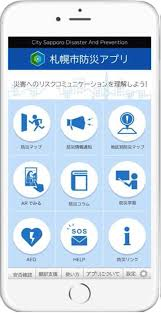 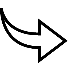 防災アプリ
プッシュ通知
多言語化（10言語）
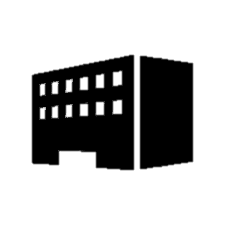 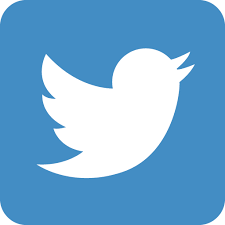 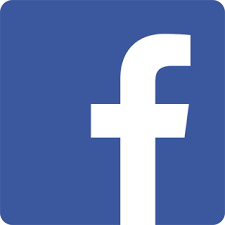 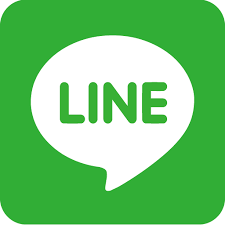 総領事館等
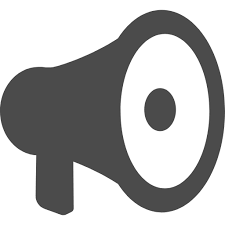 SNS等にて発信
➢空港運営情報➢航空便運航情報　など
🔸該当するアクション：「57.帰宅困難者対策の確立」　など
災害情報
🔸該当するアクション：「87.大阪府の初動体制の運用と改善」　など
🔸該当するアクション：「40.在住外国人への情報発信充実」「41.外国人旅行者の安全確保」　など
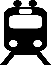 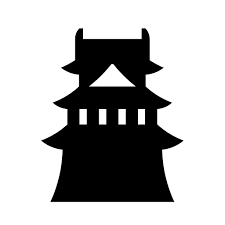 評　価　：　概ね計画どおり
目　標
➢観光施設の運営情報➢観光・宿泊相談窓口 など
実　績
➢各鉄道の一元化情報➢アクセス情報　など
観光情報
🔸該当するアクション：「100.地震災害に備えた市町村に対する支援」　など
災害多言語支援ｾﾝﾀｰ
Webｻｲﾄ
🔸該当するアクション：「22.地域防災力強化に向けた自主防災組織の活動支援」　など
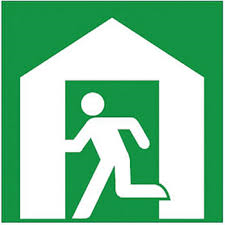 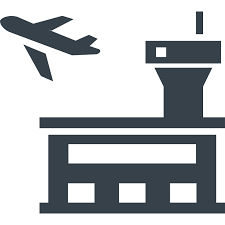 避難所情報
●令和元年度のアクションの目標例
●平成30年度の各アクションの実績例
◇ｷｰﾜｰﾄﾞ03「出勤及び帰宅困難者への対応」
　　　　　　　　発災時間帯別　従業員の行動ﾙｰﾙ（改正ｶﾞｲﾄﾞﾗｲﾝ概要）
空港情報
鉄道情報
訪日外国人
◇ｷｰﾜｰﾄﾞ05「自助・共助の推進」
　　　　　　　　自主防災組織ﾘｰﾀﾞｰ育成研修実施（8地域468名参加）
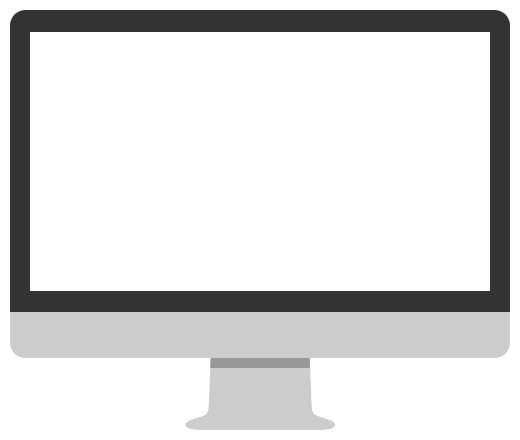 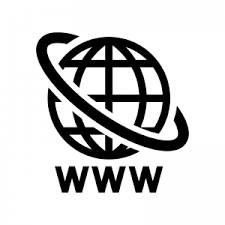 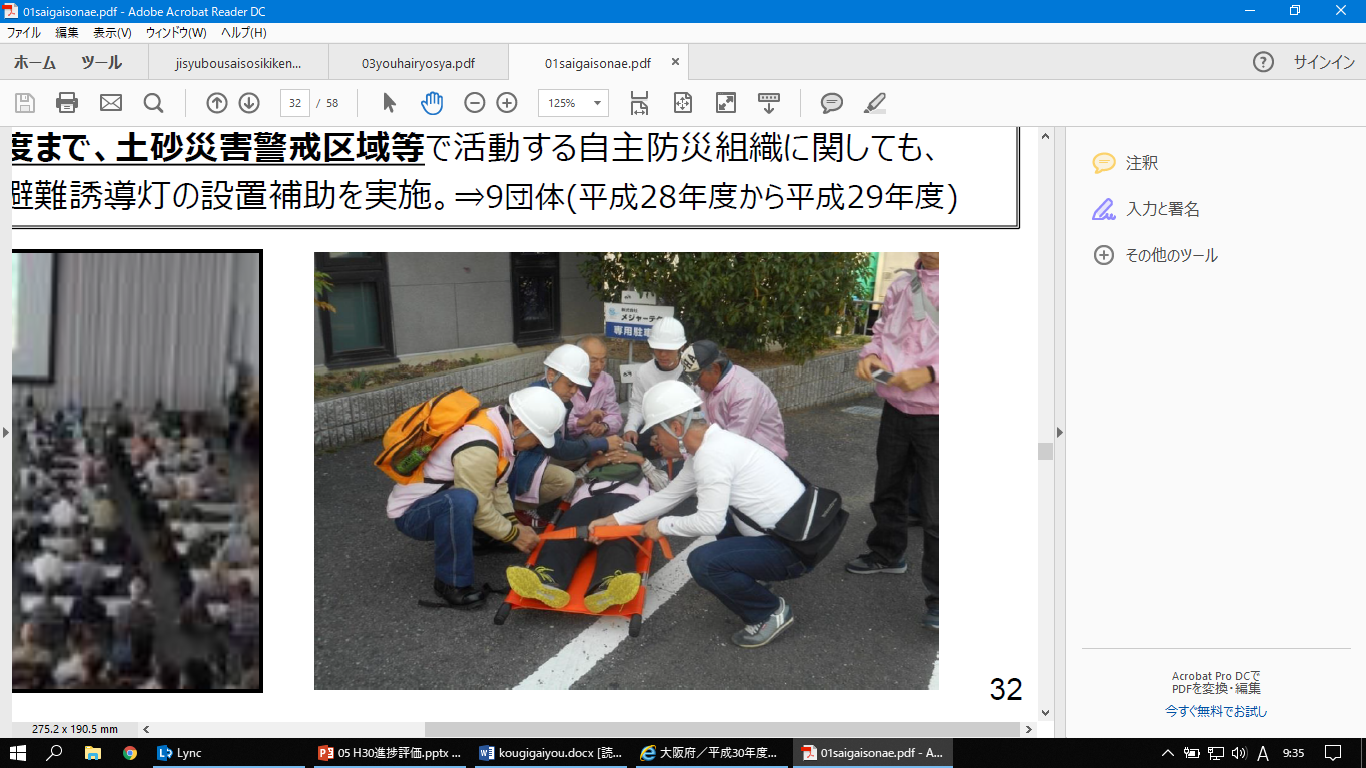 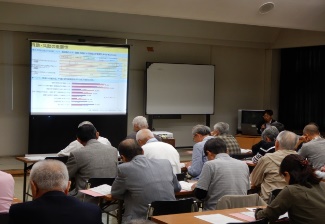 研修の様子
新・大阪府地震防災アクションプラン　平成30年度進捗評価と令和元年度の取組の概要(２/２)
評　価　：　概ね計画どおり
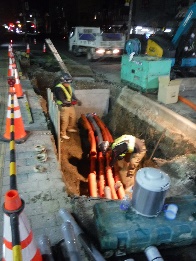 ｷｰﾜｰﾄﾞ
ｷｰﾜｰﾄﾞ
11
12
電線類地中化工事
●平成30年度
●平成30年度
●令和元年度
●令和元年度
●令和元年度
●令和元年度
●平成30年度
●平成30年度
防潮堤・水門
●平成30年度
インフラ施設などの耐震化
建築物などの耐震化
密集市街地対策
各種訓練の実施
ｷｰﾜｰﾄﾞ
ｷｰﾜｰﾄﾞ
ｷｰﾜｰﾄﾞ
医療・福祉
ｷｰﾜｰﾄﾞ
ｷｰﾜｰﾄﾞ
学校・教育
ｷｰﾜｰﾄﾞ
ｷｰﾜｰﾄﾞ
●令和元年度
●平成30年度
07
11
12
06
08
09
10
目　標
目　標
目　標
評　価　：　概ね計画どおり
目　標
目　標
目　標
目　標
評　価　：　概ね計画どおり
実　績
実　績
実　績
目　標
実　績
実　績
目　標
目　標
目　標
評　価　：　概ね計画どおり
目　標
実　績
①児童生徒と保護者の連絡体制の充実
②各種学校におけるｽｸｰﾙｶｳﾝｾﾗｰの緊急連絡 
   体制の充実や、教職員の専門性向上、市
　 町村教委への周知

③防災教育による防災を担う人材育成
④保護者が帰宅困難となった際の生徒を預
　 かる仕組みの構築
⑤文化財所有者、管理者の防災意識醸成に
   向けた働きかけ
①H31台風第21号で効果を発揮した防潮堤
　 の耐震化を推進
②三大水門の遠隔自動操作化/耐震化の推
　 進と新設水門の検討
①第一線防潮堤４㎞（全区間完了）

②遠隔自動操作化/耐震化完了。新設水門について施設の
　 位置、構造ｺｽﾄなどについて検討実施
以下の取組みを実施
 1.まちの不燃化➢老朽建築物除却促進と
　　道路拡幅などの地区公共施設の整備等
    戸別訪問による除却補助等の啓発
 2.延焼遮断空間の確保➢三国塚口線、　
　　寝屋川大東線道路用地取得の推進
 3.地域防災力の向上➢防災講座やﾜｰｸ　　
　　ｼｮｯﾌﾟ開催など地域への働きかけ実施

 4.密集事業の見える化➢密集市街地まち
　　の防災ﾏｯﾌﾟのﾊﾞｰｼﾞｮﾝｱｯﾌﾟと地区毎の　
　　改善状況を見える化
①連絡手法について引き続き検討
②支援学校における臨床心理士との支援   
   体制充実やｽｸｰﾙｶｳﾝｾﾗｰ連絡協議会に
　 て、教職員の専門性向上を図るとともに、
   市町村教委の役割を明確化し周知
③「学校における防災教育の手引き」改訂
④教職員用備蓄品を計画的に整備
⑤文化財の確実な継承と活用に向け、文   
   化財保存活用大綱をまとめ市町村に文　
　 化財保存活用計画策定を促す。
①連絡手法について検討実施
②支援学校において臨床心理士による研修を実施し、教職
   員の専門性向上を図るとともに、ｽｸｰﾙｶｳﾝｾﾗｰ連絡協議会
   にて北部地震の報告、課題について研修を実施

③「学校における防災教育の手引き」見直しの検討
④府立学校における教職員用備蓄品を計画的に整備

⑤国と方針について協議実施
①水門内11㎞のうち10.4㎞着手

②水門の詳細設計着手（木津川水門）
①災害時に優先的に開放すべき踏切について
   関係機関と協議を実施
②広域緊急交通路
   の無電柱化、
   ﾈｯﾄﾜｰｸ整備、
   橋梁耐震化、
   沿道建築物の
   耐震化支援




⑤石油ｺﾝﾋﾞﾅｰﾄ防災対策を促進

⑥ため池防災・減災APに基づき対策を推進
⑦鉄道施設の耐震化を促進
⑧下水道施設の災害対策の推進
①近畿運輸局、各鉄道事業者、消防、警察など関係機関
　 と協議を行い災害時の開放踏切をとりまとめた。
②広域緊急交通路について以下の取組みを推進
  1.無電柱化0.8㎞
  2.ﾈｯﾄﾜｰｸ整備3㎞、橋梁耐震化12橋完了
　3.耐震診断の実施を命令した沿道建築物15件のうち6件
　　 が診断を実施
　4.沿道建築物の改修・除却補助10件（H27~29:8件)
　5. 「住宅建築物耐震10カ年戦略・大阪」を改定し、沿道
　　　建築物の耐震化の新たな目標や目標達成のための取
　　　組みを位置づけ

⑤第1期計画にて特定事業者の実績をとりまとめ、対策効
　 果を検証、学識者等の意見を踏まえ成果を公表（8月）
⑥73箇所耐震診断→低水位管理、耐震補強５箇所実施
⑦鉄道施設4箇所、鉄道駅舎3駅、地下鉄浸水対策2駅
⑧以下の取組みを実施
  1.流域下水道管渠の対策必要箇所精(6.3⇒5.9㎞）
　　 詳細診断の実施と一部詳細設計に着手
  2.送泥ﾎﾟﾝﾌﾟ場に非常用電源を確保する計画を盛り込む
　　 BCPに改善
以下の取組みを実施
 1.まちの不燃化➢老朽建築物除却約1,400戸
　　道路整備約2,100㎡
　　戸別訪問による除却補助等の啓発　１地区
 2.延焼遮断空間の確保➢三国塚口線、寝屋川大東線
　　道路用地の取得約1,900㎡
 3.地域防災力の向上➢市と連携した防災講座、ﾜｰｸｼｮｯﾌﾟ
　　の実施　6市10地区、大学連携による防災まちづくりﾜｰｸ
　　ｼｮｯﾌﾟ実施　１地区
 4.密集事業の見える化➢密集市街地まちの防災ﾏｯﾌﾟの
　　作成、公表　７市11地区
①踏切指定にあたり各鉄道事業と消防、
　 警察との協議に、必要に応じ助言実施
②広域緊急交通路について以下を推進
  1.無電柱化0.8㎞
  2.ﾈｯﾄﾜｰｸ整備、橋梁耐震化を推進
  3.引続き耐震診断の実施を働きかけ
 
  4.引続き改修・除却補助の活用を啓発
  5.専門家同行による働きかけ等により建
　　 物や所有者の実態を把握し、実効力
　　 のある支援策を検討

⑤第2期計画の取組実績を取りまとめ、公
　 表し、事業者に着実な実施を働きかけ
⑥耐震診断77箇所、対策工事12箇所
⑦鉄道施設５箇所、鉄道駅舎１駅
⑧以下の取組みを実施
  1.耐震診断・設計・工事実施(0.3㎞）

  2.訓練等を通じ、BCPの検証を実施
以下の取組みを実施
・地震ﾊｻﾞｰﾄﾞﾏｯﾌﾟを活用した訓練を実施
・津波ﾊｻﾞｰﾄﾞﾏｯﾌﾟを活用した訓練を実施
・湾内停泊中船舶に対し避難訓練を実施
・津波・高潮ｽﾃｰｼｮﾝにおいて小中学校への普及啓発を実施
・風水害訓練（5/21）大阪880万人訓練（中止）
　府市合同総合防災訓練（11/4）を実施
・道路啓開合同訓練を実施（４行政機関、５協会）
・帰宅困難者訓練を実施（関西広域連合）
・生活ゴミや災害廃棄物の適正処理に関する訓練を実施
各種訓練の実施や、市町村などに訓練実施の働きかけを行うことにより、府民の防災意識向上を図る
各種訓練の実施や、市町村などに訓練実施の働きかけを行うことにより、府民の防災意識向上を図る
「大阪府密集市街地整備方針」及び
「市整備ｱｸｼｮﾝﾌﾟﾛｸﾞﾗﾑ」に基づき
密集市街地対策のスピードアップを図る
10ヵ年戦略に基づき以下の取組みを実施
  1.府有建築物➢施工中の施設運営の影
 　　響低減や低ｺｽﾄ化などの計画を取りまと
     め耐震化を推進
  2.府立学校➢「長寿
     命化に関する方針」策定
  3.病院、社会福祉施設➢国補助制度の　 
　　 活用を周知し耐震化を促進
  4.民間住宅➢木造住宅について、事業者
　   と連携しﾘﾌｫｰﾑなどの機会を捉えた普及
　　 啓発を行い、分譲ﾏﾝｼｮﾝについては市町
　　 に補助制度創設の働きかけを実施
　5.民間ﾌﾞﾛｯｸ塀について、市町村と連携し 
　   普及啓発や所有者への指導を実施
   　学校ﾌﾞﾛｯｸ塀については設計が完了し
　　 た箇所を順次工事
10ヵ年戦略に基づき以下の取組みを実施
　1.府有建築物➢庁内関係部局会議内に特定天井部会
　　 を設置、二次構造部材の耐震化に向けた課題を整理
  2.府立学校➢吊り天井等の二次構造部材の耐震化完了　
　　　「長寿命化に関する方針」の検討実施
  3.病院、社会福祉施設➢国補助制度の活用を周知し耐
　　 震化を促進
  4.民間住宅➢木造住宅について市町村及び民間事業者
　　 と連携し、個別訪問などの普及啓発を実施。分譲ﾏﾝｼｮﾝ
　　 について管理組合にダイレクトメールによる働きかけを実施
　5.民間ﾌﾞﾛｯｸ塀➢点検促進ﾘｰﾌﾚｯﾄを作成し、市町村の広
　　 報紙への掲載や回覧などの啓発と除却補助制度を創設
　　 した（41市町村で補助制度を創設）
　   学校のﾌﾞﾛｯｸ塀➢ 21校で撤去、30校で設計完了
「住宅建築物耐震10ヵ年戦略・大阪」に基づき、府有建築物、学校、病院、社会福祉施設、民間住宅やブロック塀等の耐震化の促進
●平成30年度
●令和元年度
目　標
評　価　：　概ね計画どおり
目　標
実　績
医療・社会福祉施設のBCP策定支援や、災害医療ｺｰﾃﾞｨﾈｰﾀｰ、医療・福祉専門職の強化
①災害拠点病院のBCP策定支援や、介護老人保健施設を　
　 対象に公民連携ｾﾐﾅｰを実施
（災害拠点病院策定率：100%）
②大阪府保健医療調整本部設置要綱を定めるとともに、訓 
   練を実施し災害時の本部機能の充実、強化を図った。さ
   らに、災害医療ｺｰﾃﾞｨﾈﾀｰ研修を実施
③大阪DPAT隊員養成研修を実施し、10医療機関とDPAT
   協力体制を構築。また、大阪府災害派遣福祉ﾁｰﾑ 設置運
   営要綱を策定しDWAT構築準備を実施
①災害拠点病院にて訓練などを通じたBCP
　 検証を働きかけ、その他の福祉施設を対
　 象とする公民連携ｾﾐﾅｰを実施
②訓練を通じ本部機能を強化し、幅広い分
　 野から災害医療ｺｰﾃﾞｨﾈｰﾀｰを新たに選定
③府内医療機関の医師等に対し、大阪
   DPAT隊員を養成するための研修や
　 DWAT隊員養成の研修実施、さらに周  
   知のためHPを作成
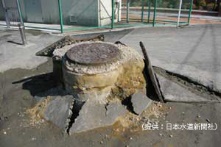 🔸該当するアクション：「1.防潮堤の津波浸水対策の推進」「2．水門の耐震化等の推進」
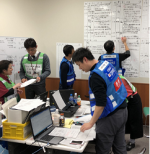 地震による下水道被害
🔸該当するアクション：「28.学校における防災教育の徹底と避難体制の確保」「60.災害時における被災児童生徒のこころのケアの実施」など
DPAT訓練
🔸該当するアクション：「17.地震・津波ﾊｻﾞｰﾄﾞﾏｯﾌﾟ等の作成支援・活用」「35.大阪880万人訓練の充実」「36.逃げる防災訓練等の充実」「48.迅速な道路啓開の実施」「68.生活ごみの適正処理」など
🔸該当するアクション：「38.医療施設の避難体制の確保」「39.社会福祉施設の避難体制の確保」「43.災害医療体制の整備」「62.災害時における福祉専門職等のかウホ体制の充実・強化」など
🔸該当するアクション：「4.密集市街地対策の推進」
評　価　：　概ね計画どおり
●令和元年度
🔸該当するアクション：「10.府有建築物の耐震化の推進」「11.学校の耐震化」「12.病院・社会福祉施設の耐震化」「13.民間住宅・建築物の耐震化の促進」「14.民間ﾌﾞﾛｯｸ等の安全対策」など
評　価　：　概ね計画どおり
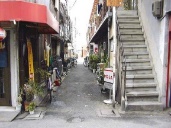 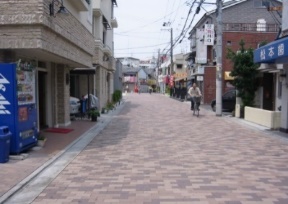 整備前
🔸該当するアクション：「8.ため池防災・減災対策の推進」「46.広域緊急交通路等の通行機能確保」「47.鉄道施設の耐震化対策」「65.下水道施設の耐震化等の推進」「66.下水道機能の早期確保」など
整備後
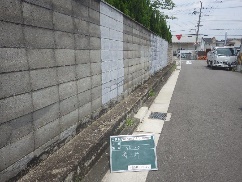 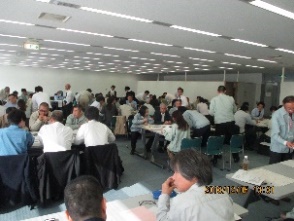 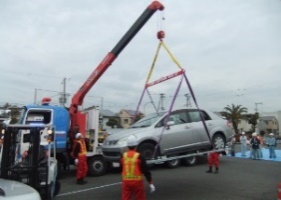 ﾌﾞﾛｯｸ塀撤去前
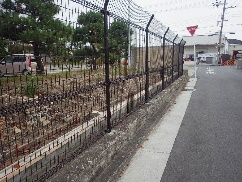 生活ゴミ適正処理図上演習
道路啓開合同訓練
ﾌﾞﾛｯｸ塀撤去後